Náboženské liturgické drama
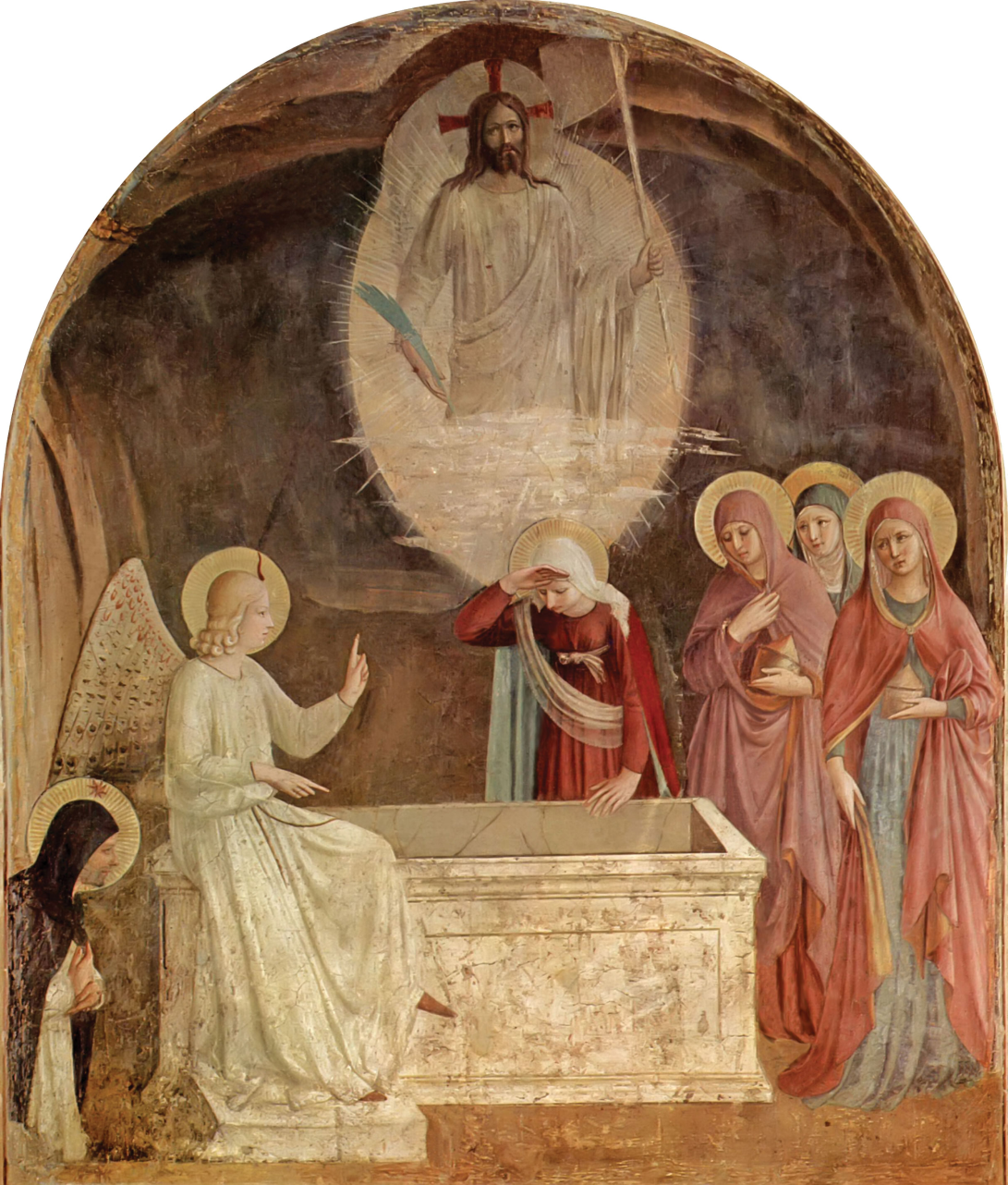 [Speaker Notes: Fra Angelico, Resurrection Italian, 1440-1442]
Vznik liturgického divadla
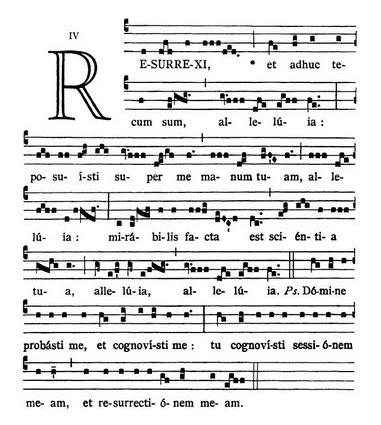 Introit ke mši neděle velikonoční
TROPUS introitu Quem quaeritis (Koho hledáte)
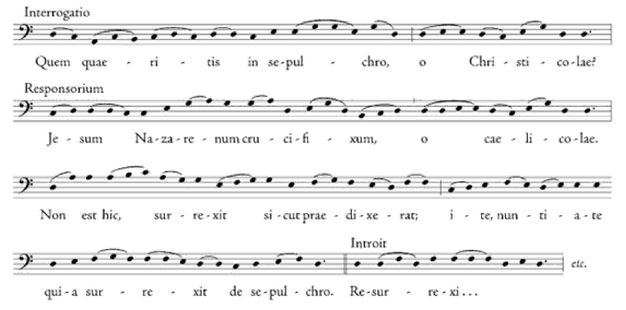 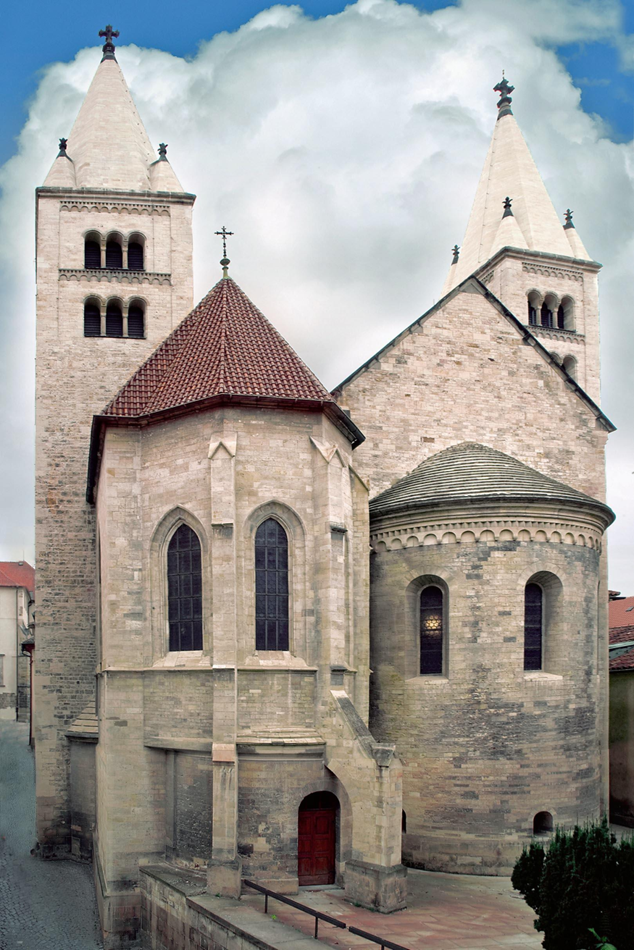 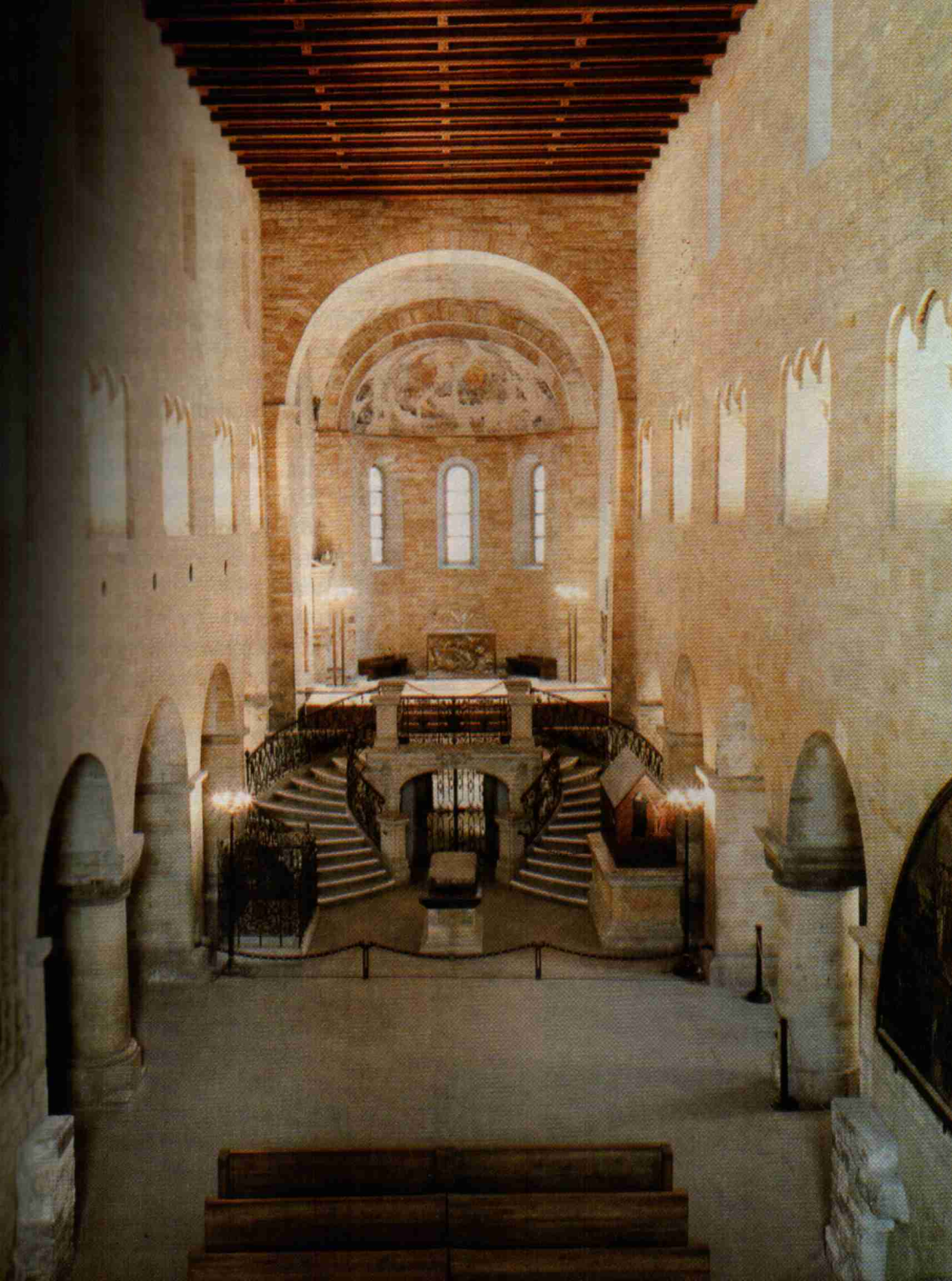 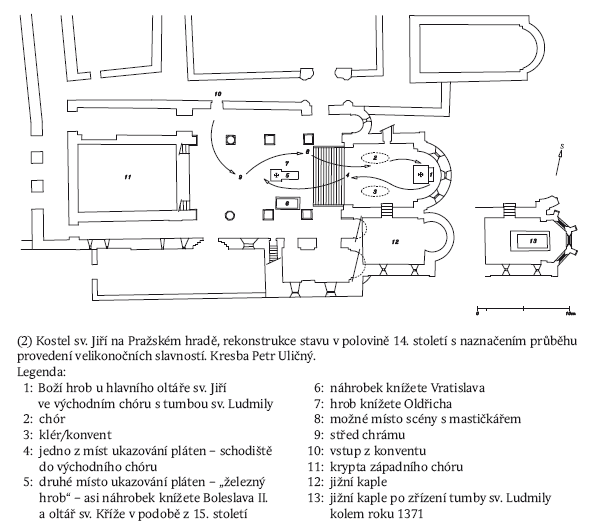 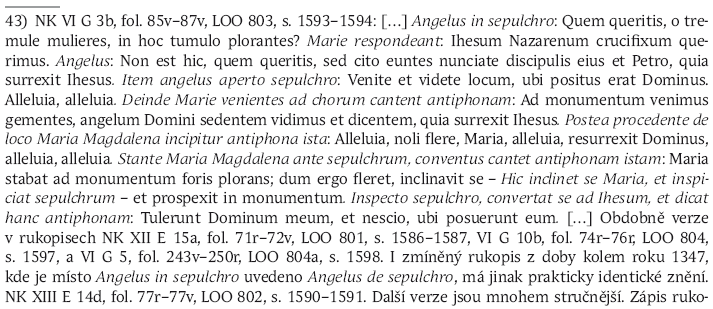 In ULIČNÝ, Petr. Prostor a rituál. Velikonoční slavnosti v bazilice sv. Jiří na Pražském hradě. Studia Mediaevalia Bohemica, 2012: 1: 7–33.
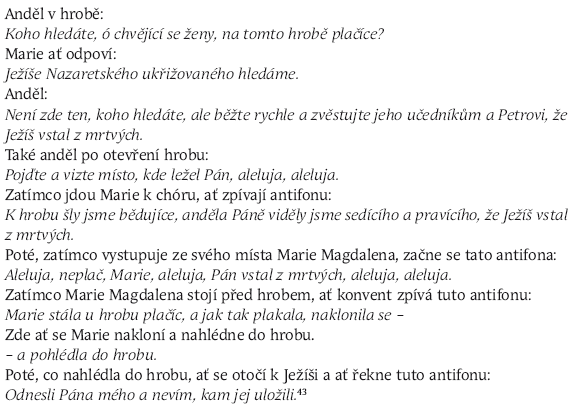 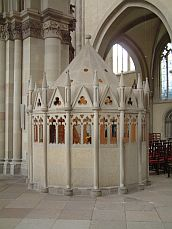 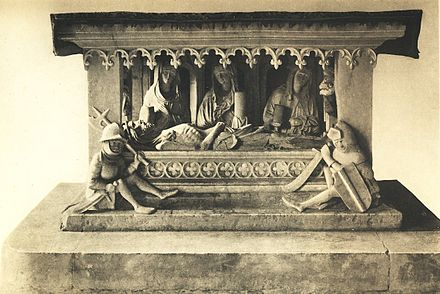 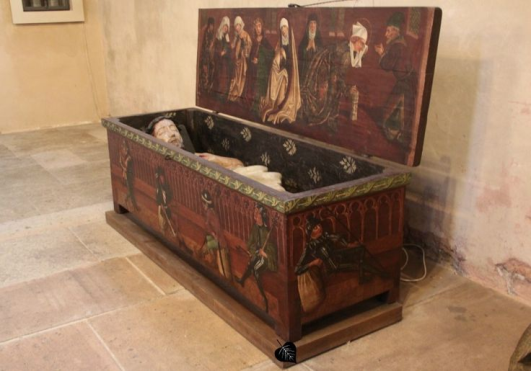 ČÁSTI Visitatio sepulchri (Navštívení hrobu)
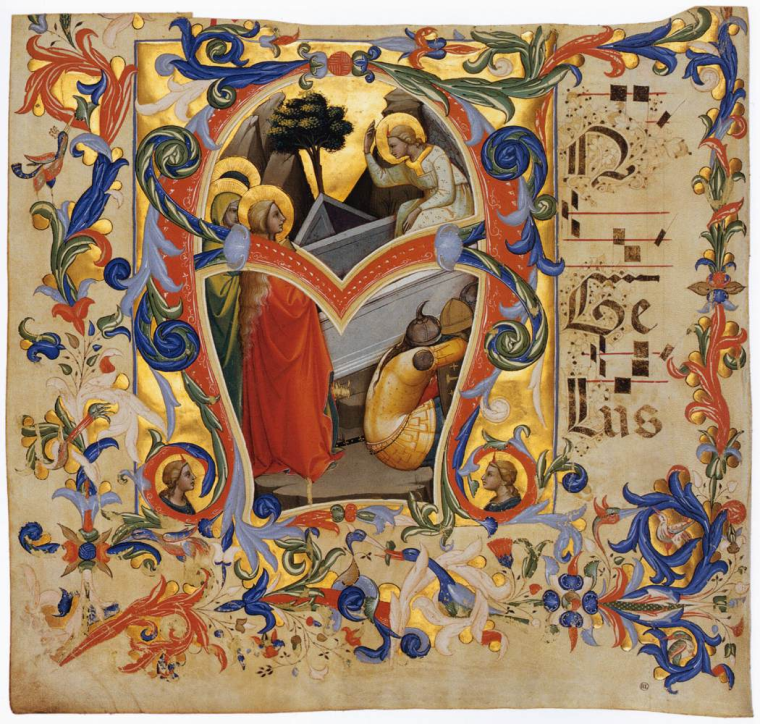 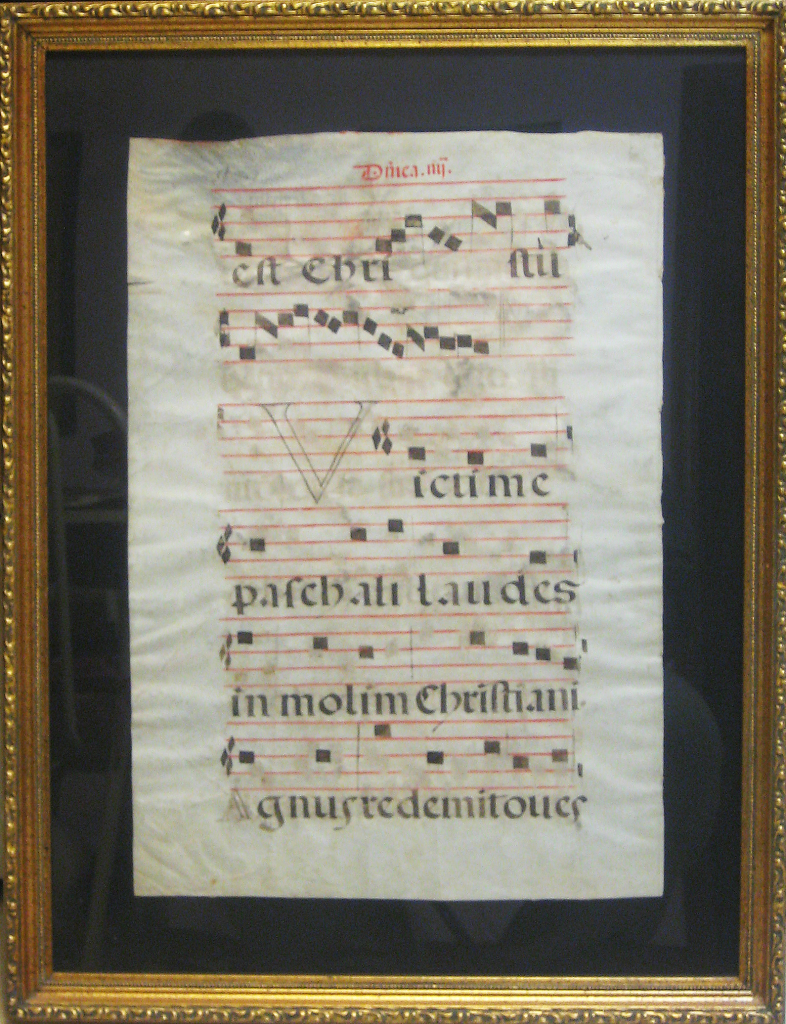 sekvence Victimae paschalis laudes
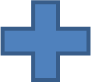 tropus Quem queritis
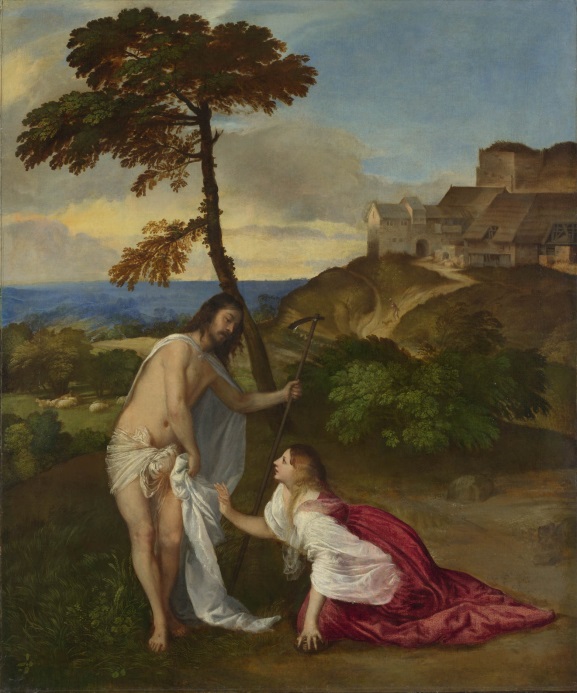 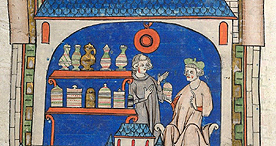 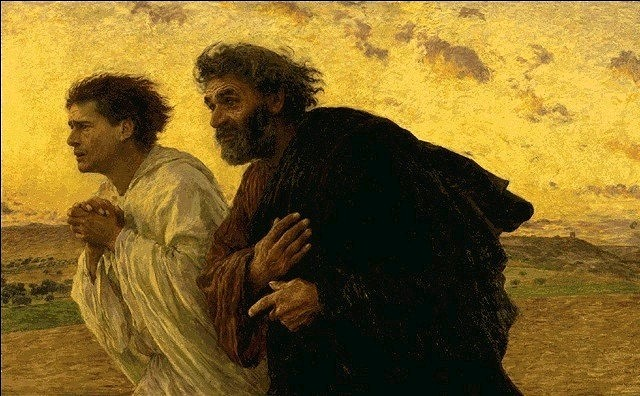 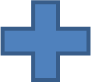 unguentarius
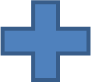 Jan 20, 4
Jan 19, 11–18
Slavnost hvězdy (Officium stellae)
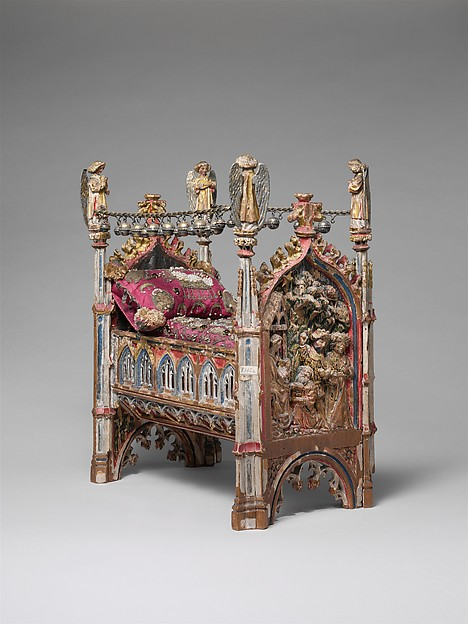 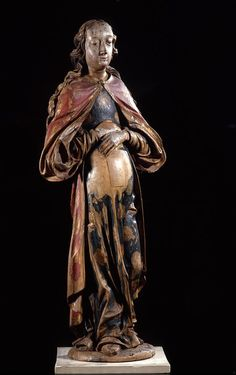 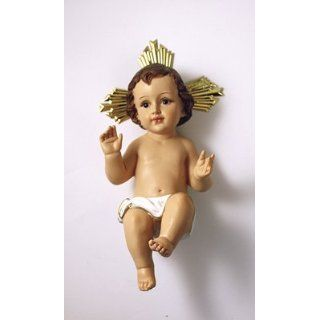 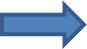 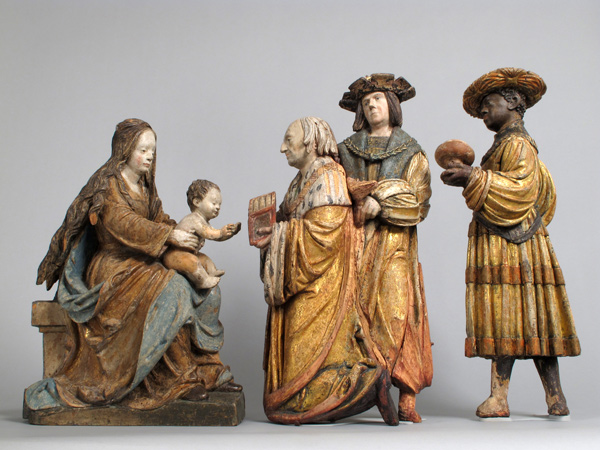 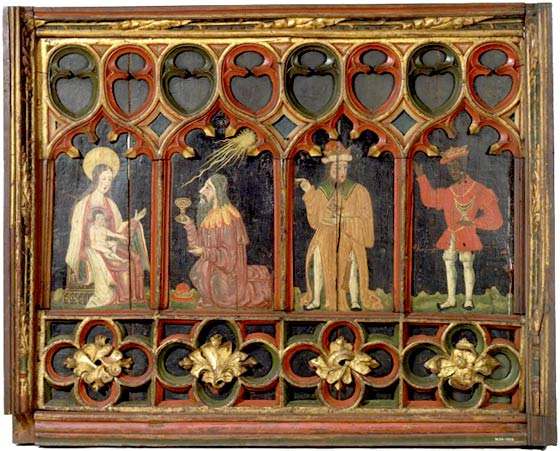 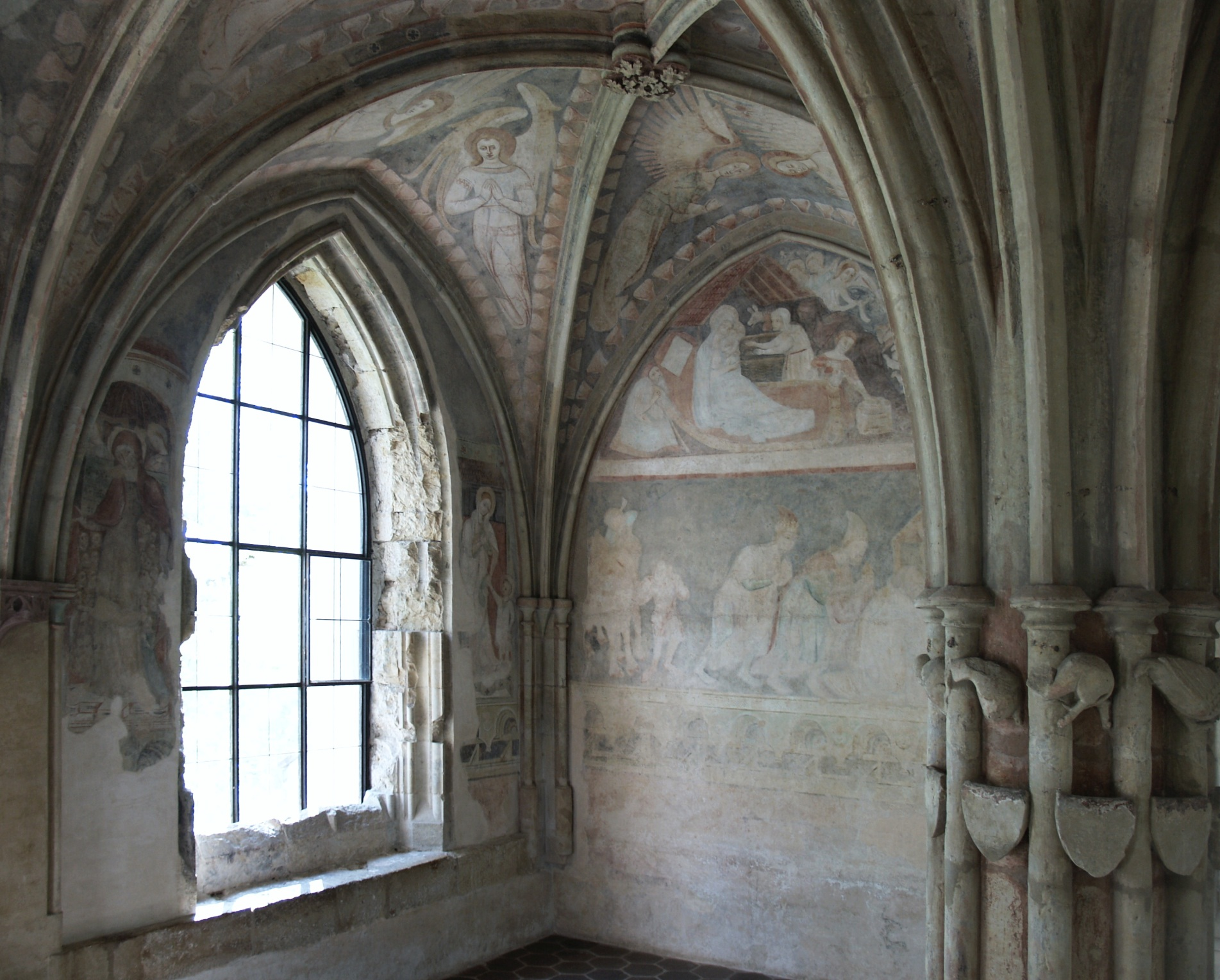 [Speaker Notes: Sázavský klášter, kapitulní síň]
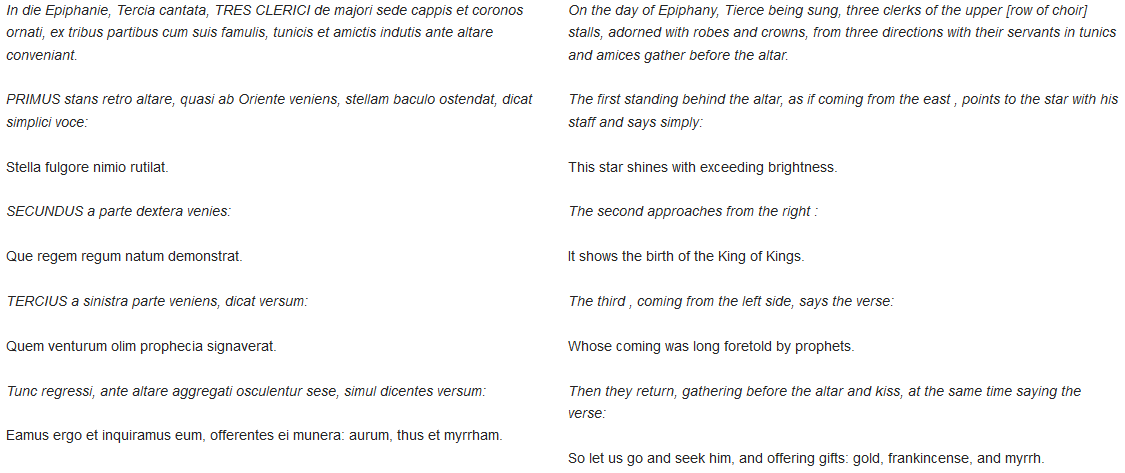 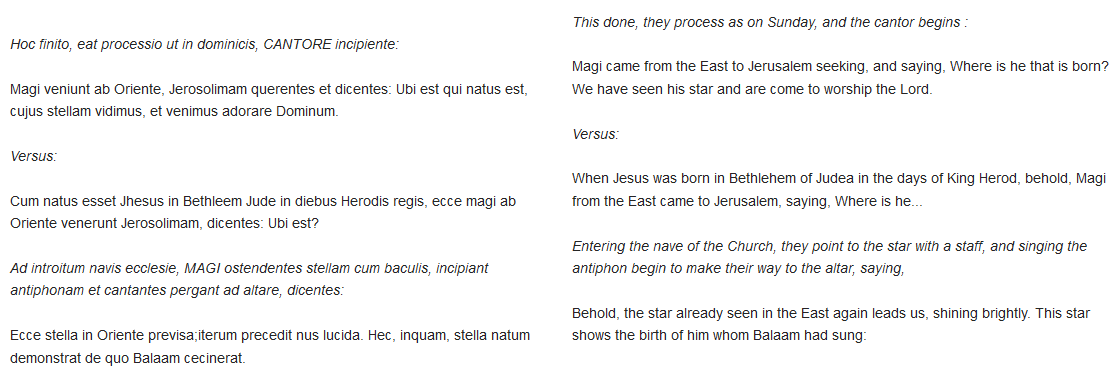 [Speaker Notes: humerál]
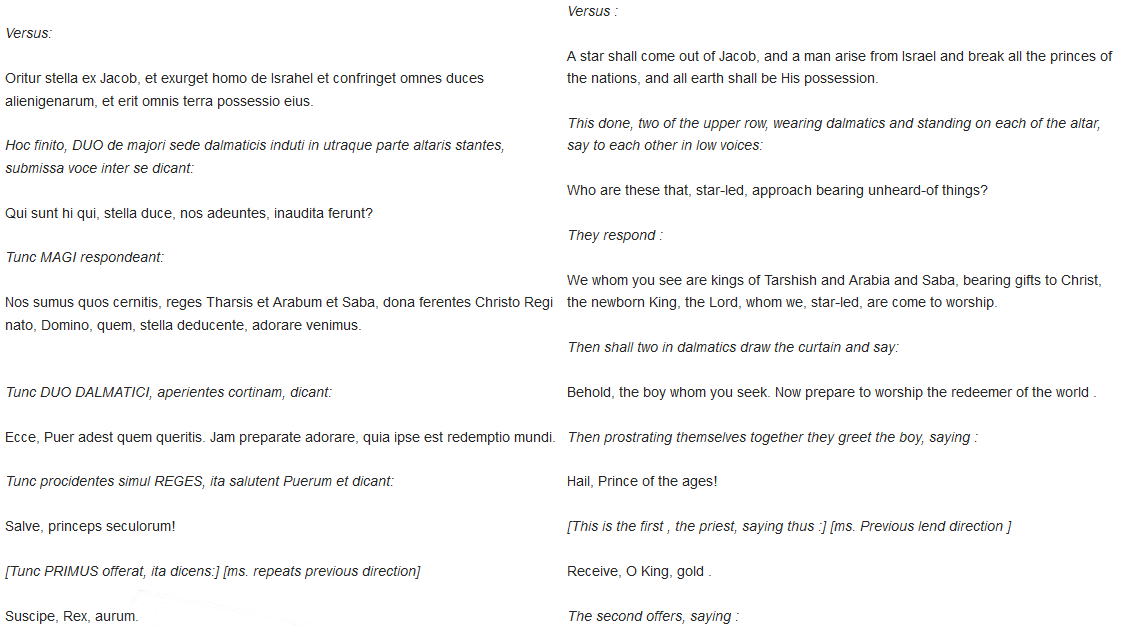 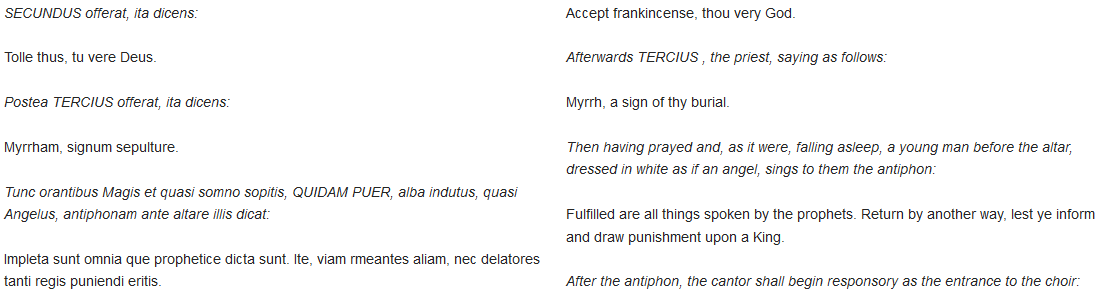 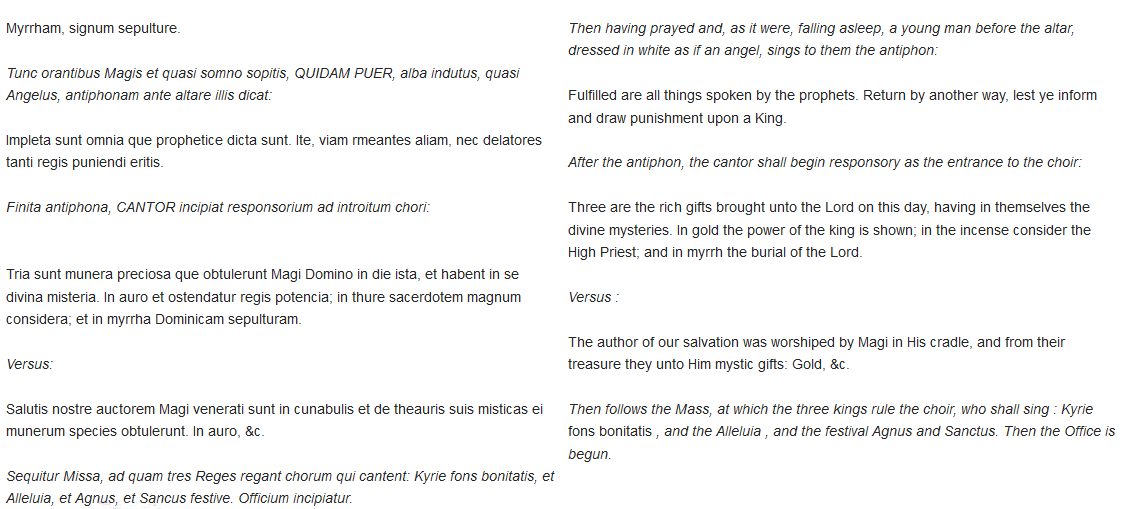 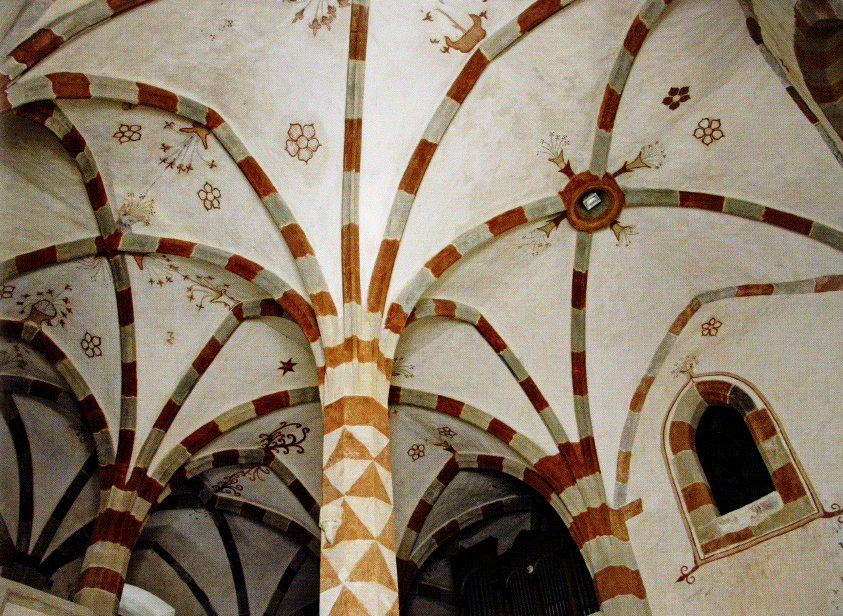 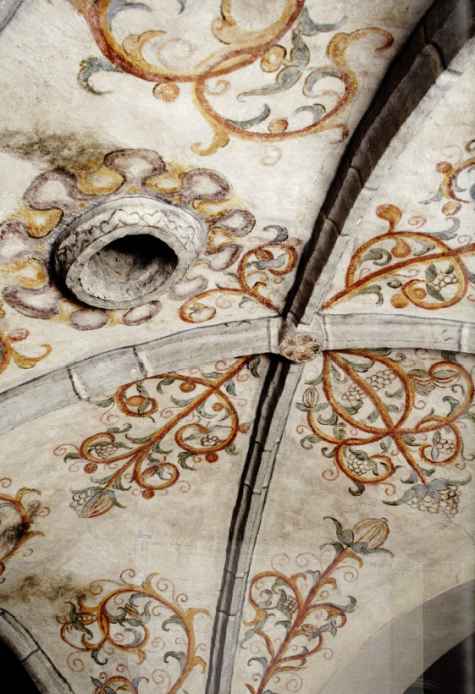 [Speaker Notes: Hra o těch králích. Late 13c Ms. from Bigot library, BN 904 fonds latin, fol. 11 verso]
NÁBOŽENSKÉ DIVADLO
1. Liturgické drama
varianty Visitatio sepulchri (Navštívení hrobu)
varianty Officium stellae (Hra o hvězdě)

2. Pololiturgické drama
biblické hry, např. Secunda pastorum (Druhá pastýřská hra), pašijové hry (např. Pašijová hra z Benediktbeurenu, Hra o Nanebevstoupení Páně, Hra o Vzkříšení Páně, Svatovítská pašijová hra, Hra na květnou neděli)
hry o svatých, např. Ordo prophetarum (Hra o prorocích), Ludus Danielis (Hra o Danielovi), Historie de Sainte Marguerite, Jeu de Saint Nicolas

3. Neliturgické drama
biblické hry, např. Jeu d'Adam (Hra o Adamovi), Hra veselé Magdaleny, zlomek Mastičkáře, 
božítělové hry (cykly), např. Chester Cycle, York Cycle; Le Mystère de la Passion; pašijové hry z Vídně, Alsfeldu, Egeru či Lucernu; Misterio de Elche; La passion de Notre Seigneur Jésus Christ selon Saint-Mathieu
[Speaker Notes: Spanish pronunciation: [misˈteɾjo ˈðe ˈeltʃe]]